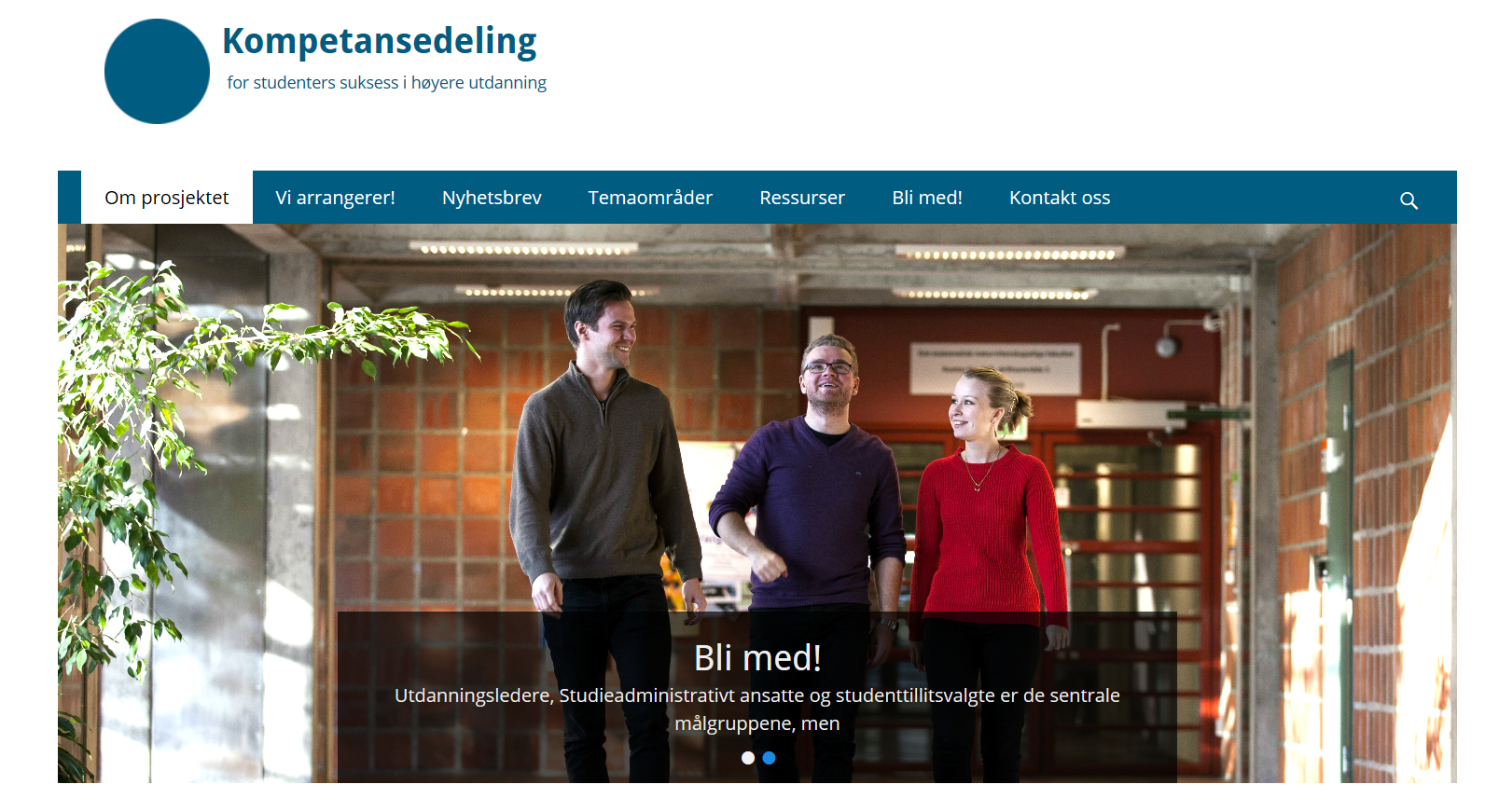 Kompetansedeling for studenters suksess i høyere utdanning
Om nettverket:
Startet 2016
Laget for å bidra til et område som er i vekst og der det var behov for en nasjonalt  nettverk
Drives av Harald Åge Sæthre
Arbeidsgruppe på 6 personer som bidrar med deltidsarbeid
Styringsgruppe som evaluerer arbeidet

https://nfye.w.uib.no/
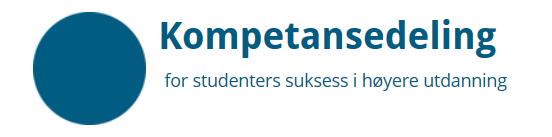 Nettverket inneholder
Nettsider med informasjon og dokumentasjon relatert til området
Artikler
Informasjon
Avhengige av bidrag fra deltagerne
Seminarer 
Kompetanseheving
Nettverk
Ressursgruppe for utveksling av informasjon
Kvartalsvis nyhetsbrev
380+ deltagere
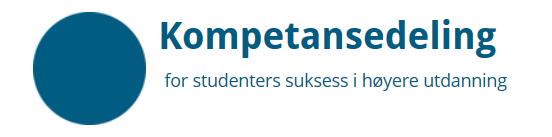 Fremtidige planer
Enklere å publisere
Bedre tilstedeværelse på sosiale medier
Diskusjonsforum
Færre seminarer
Online kurs
Økt deltagelse av vitenskapelige ansatte

Seminar i mars: mottak og første semester. Deling, ikke kurs
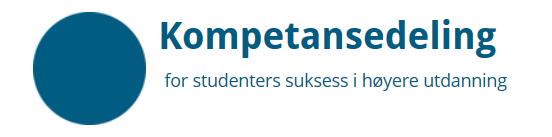